Drill4
KSCB113
第十九课面试
生词
严肃
讨论/discussion
你是个严肃的人吗？
生词
湿
生词
优点
讨论/discussion
你觉得你的优点是什么？
生词
缺点
讨论/discussion
你觉得你的缺点是什么？
生词
因此
生词
海洋
讨论/discussion
你会怎么保护海洋？
生词
旗袍
讨论/discussion
你穿过旗袍吗？
生词
零食
讨论/discussion
你常常吃零食吗？
生词
往往
生词
优秀
讨论/discussion
你是个优秀的人吗？
生词
经理
生词
吓人
讨论/discussion
你觉得什么东西很吓人？
生词
叫做
生词
满意
讨论/discussion
你对现在的生活满意吗？
生词
套装
讨论/discussion
你有套装吗？
生词
通知
生词
录用
讨论/discussion
你收过录用通知吗？
生词
海龟
生词
吸引
讨论/discussion
什么东西会吸引你？
生词
阴
生词
能力
讨论/discussion
你觉得你的能力好吗？
生词
晴
生词
握手
讨论/discussion
你常和人握手吗？
生词
加班
讨论/discussion
你加过班吗？
生词
学有所成
讨论/discussion
你觉得怎么样的人是学有所成的人？
生词
回答
生词
世纪
生词
进入
生词
是什么吸引你进入大学读书的？
生词
海外
生词
寄
讨论/discussion
你常常寄东西吗？
生词
可怕
讨论/discussion
什么会让你觉得可怕？
课文
课文
从海外回来的人材叫做什么？
讨论/discussion
你会想去海外工作、学习吗？
课文
林雪梅穿什么去面试？
课文
林雪梅申请什么工作？
国际销售部
经理
讨论/discussion
你面试过吗？
课文
面试的时候，总经理问的第一个问题是什么？
你是不是在美国
找不到工作才回来的？
课文
林雪梅怎么回答？
讨论/discussion
你觉得面试需要注意什么？
课文
既然你已经在美国公司找到工作，为什么还要回中国工作呢？
总经理问的第二个问题是什么？
课文
林雪梅为什么想回中国工作？
课文
林雪梅怎么回答总经理的第二个问题？
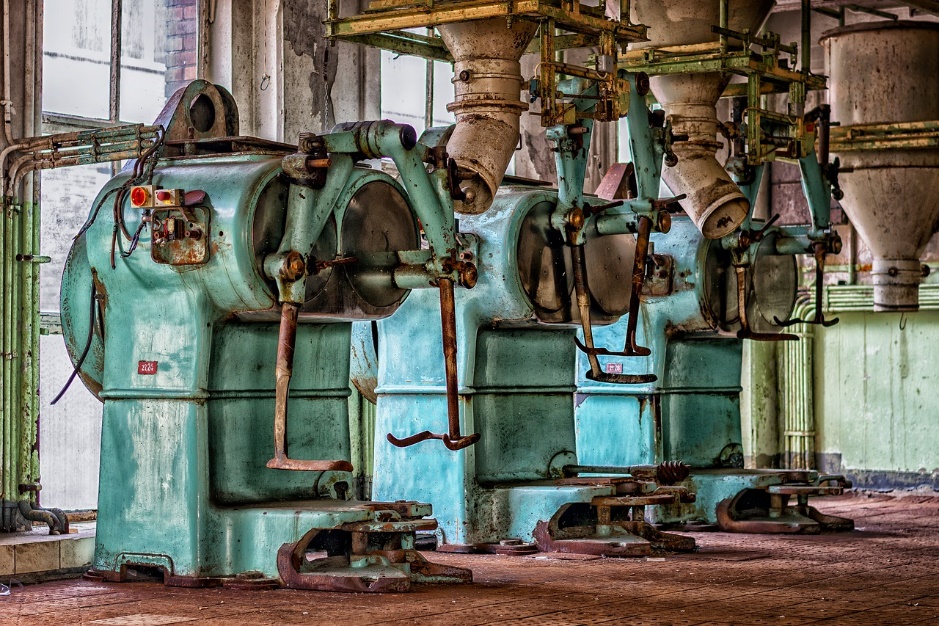 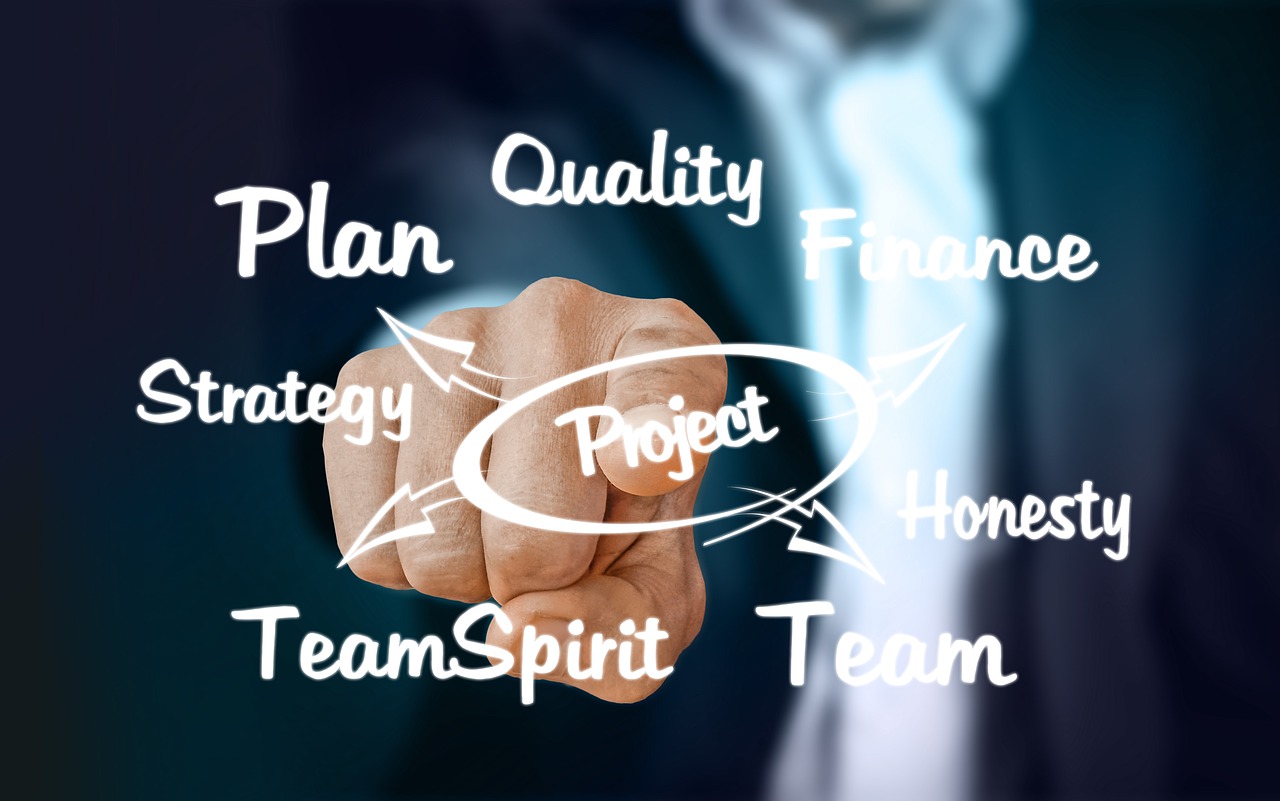 讨论/discussion
你觉得林雪梅这样回答好吗？
课文
丽莎觉得林雪梅的缺点是什么？
课文
林雪梅说自己的缺点是什么？
中山装
中山装
https://www.youtube.com/watch?v=NNHsAMynlRM

https://www.youtube.com/watch?v=MHOn0Ai0CEI
语法
越A越B
The more A, the more B
我越紧张就越解释不清楚
越A越B
我越紧张就越…
越A越B
学中文越...越好
越A越B
...越早越好
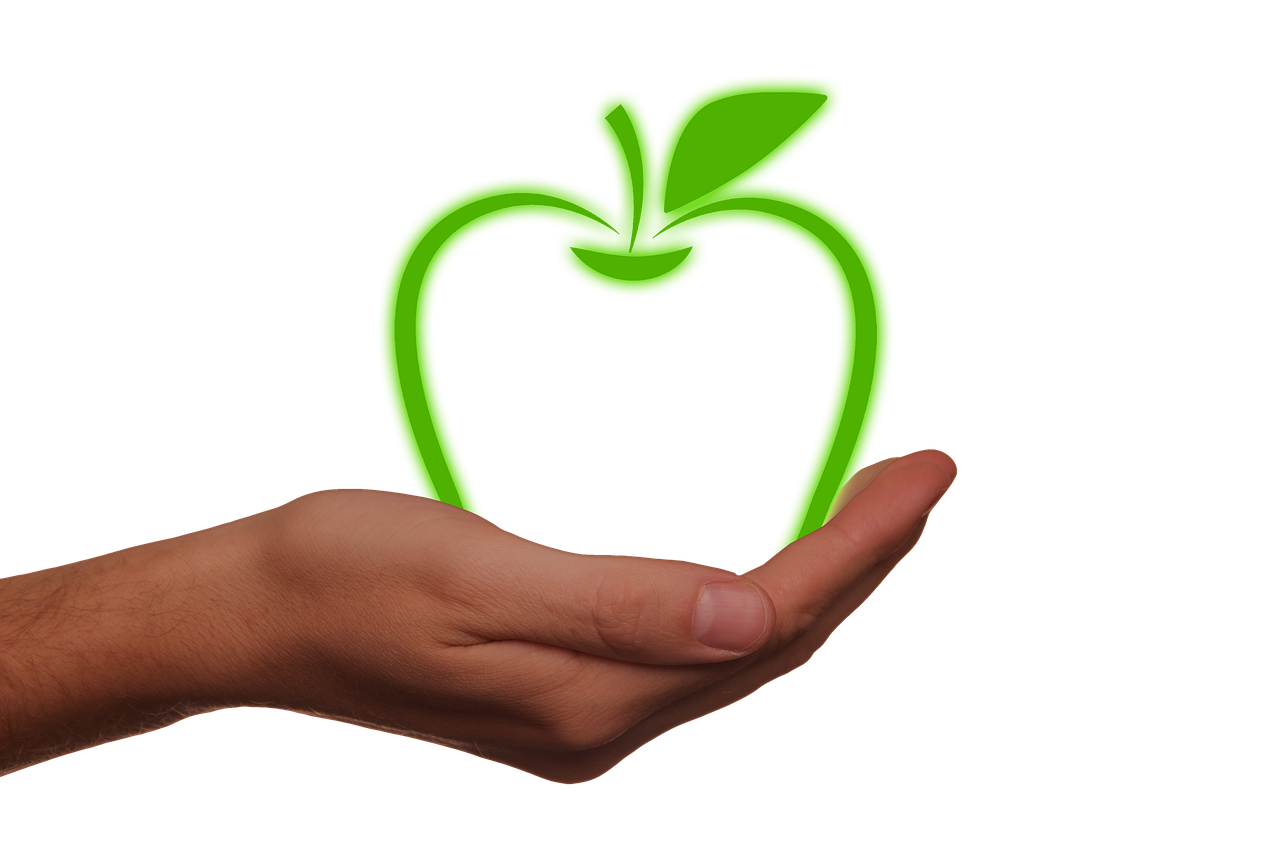 越A越B
考试越...越好
既然
Used in the first clause

Restates a known reason, promise and scenario

Logical conclusion
既然你在美国公司找到了工作，为什么还要回中国工作呢？
既然
Although 既然 indicates a reason, it must be known. So it can’t be replaced by因为
老师，本来今天下午我应该去你的办公室谈我这个学期的表现，可是我病了。

既然你生病了，就换个时间吧。
既然
既然中文很难，我们就要...
既然
既然钱很重要，我们应该...
既然
既然...，我们就要重视环境保护
叫做
To be called

To be known as

Formal speech
他们从海外归来，因此被叫做海龟
叫做
叫做
叫做
叫做
叫做
叫做
叫做
好在
Fortunately

Luckily

An unfavorable situation
今天老师突然说要考汉字，好在我这几天练习写汉字了，要不然一定考得很糟糕
好在
钱很重要，好在...
好在
健康很重要，好在我...
好在
下个月就要考试了，好在我...
好在
环境保护很重要，好在我们...
善于
Be good at
善于工作的人往往也是善于休息的人
善于
你善于什么运动？
善于
你觉得你善于投资理财吗？
善于
你觉得你善于历史吗？
善于
你觉得你善于中文吗？
善于
你觉得你善于哪方面的事情？
常常 vs 往往
往往

A certain action

Under certain circumstance

Not future event
善于工作的人往往也是善于休息的人
常常 vs 往往
常常

Simply repeat actions

Not follow any predictable pattern

Future event
请你以后常常来我们工厂参观
常常 vs 往往
经理告诉雪梅开始上班以后  常常 需要出国开会




在跨国贸易公司工作的人，  往往必须要和不同国家的人打交道
太极拳要打得好必须   常常   练习




这个健身房中午   往往   一个客人也没有，我想不是太贵，就是管理得不好
常常 vs 往往
刚从大学毕业的人，没有实习经验，   往往     找不到工作




爷爷奶奶很重视身体，常常  去公园锻炼
面试人的人   往往   很严肃，一点都不幽默，甚至有点吓人




周末我   往往/常常   和家人在一起，很少去公司加班
常常 vs 往往
你周末往往会做什么？
常常 vs 往往
你常常复习中文吗？

你常常预习中文吗？
常常 vs 往往
在劳动节[Labour Day]，人们往往会...
常常 vs 往往
在布尔诺，常常会...
Speaking Exercise
你赞成「善于工作的人往往也是善于休息的人」吗？
Speaking Exercise
你紧张的时候，怎么让自己轻松点儿？
Speaking Exercise
你觉得自己是不是一个善于安排时间的人？
Speaking Exercise
你觉得要怎么安排时间才能同时做好休息和工作？
Speaking Exercise
你觉得去海外学习，有益于你将来找工作吗？
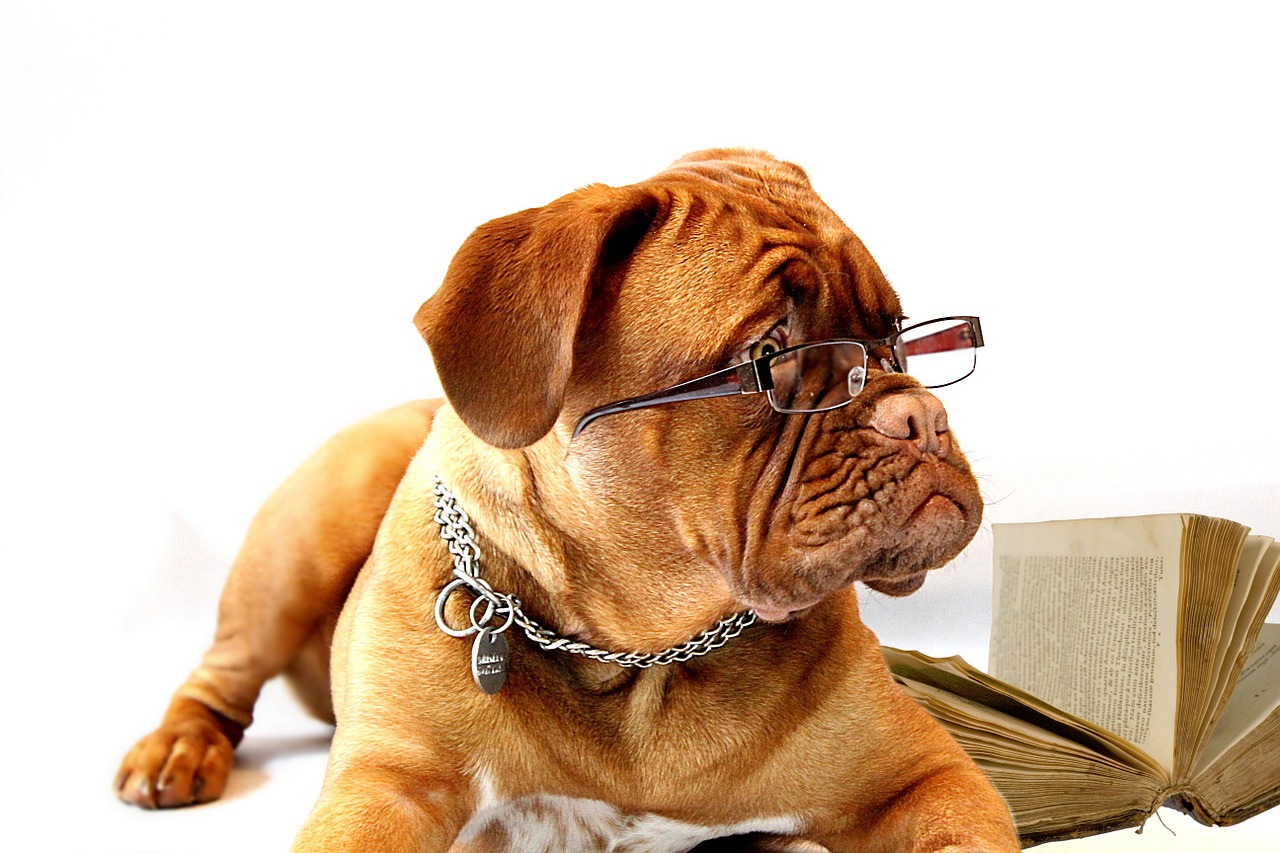